Accessing LEP Form
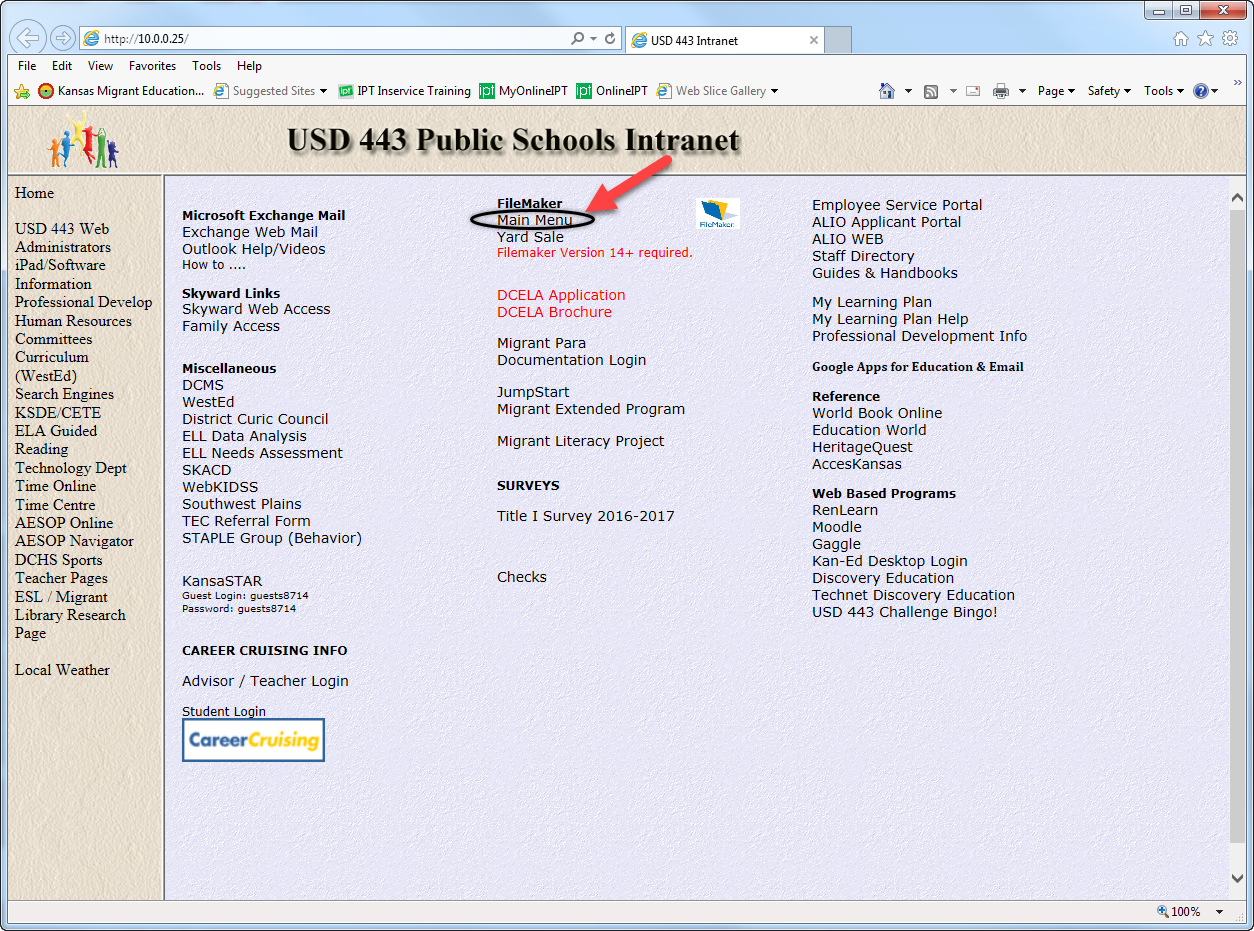 FileMaker Main Menu
Database
Account Name/Password
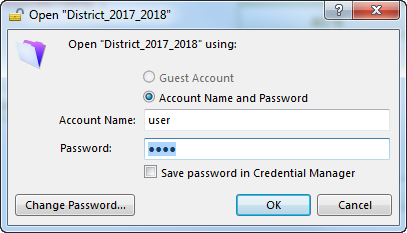 Data System
Assessments
ELL PLAN
ELL PLAN ACESS
LEP Form
Search
Suggestion for Parents
Signature
Next Student